Backtracking algorithms
Outline
In this topic, we will cover:
Traversals of trees and graphs
Backtracking
Backtracking
Suppose a solution can be made as a result of a series of choices
Each choice forms a partial solution
These choices may form either a tree or DAG
Separate branches may recombine or diverge
Backtracking
With Dijkstra’s algorithm, we keep track of all current best paths
There are at most |V| – 1  paths we could extend at any one time
These can be tracked with a relatively small table

	Suppose we cannot evaluate the relative fitness of solutions
There may just be too many to record efficiently
Are we left with a brute-force search?

	Suppose there are just too many partial solutions at any one time to keep track of
At any point in time in a game of chess or Go (围棋 or碁), there are a plethora of moves, each valid, but the usefulness of each will vary
Sudoku
In the first case, consider the game Sudoku:
The search space is 953
http://www.sudokuoftheday.com/
Sudoku
At least for the first entry in the first square, only 1, 3, 7 fit
Sudoku
If the first entry has a 1, the 2nd entry in that square could be 7 or 8
Sudoku
If the first entry has a 3, the 2nd entry in that square could be 7 or 8
Sudoku
If the first entry has a 7, the 2nd entry in that square could be 8
Sudoku
In the next child, there are no options available for thenext entry







					Any candidate solution built from this				partial is infeasible
					   – We can ignore this branch
Sudoku
Three other branches lead tosimilar dead ends
Sudoku
With the other two, there is onlyone candidate for each of thelast twoentries
Sudoku
It may seem that this is a reasonably straight-forward method; however, the decision tree continues to branch quick once we start filling the second square
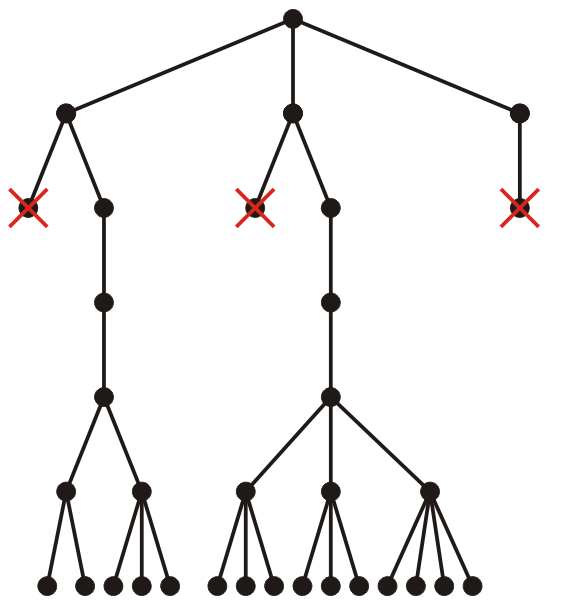 Sudoku
A binary tree of this height would have around 254 – 1 nodes
Fortunately, as we get deeper into the tree, more get cut
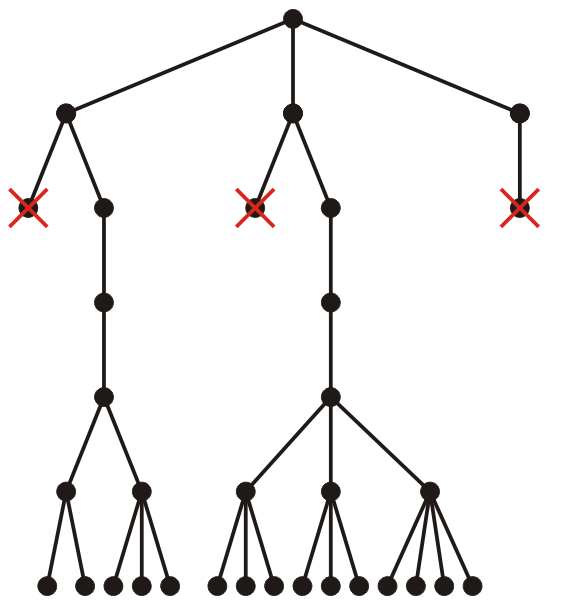 Implementation
Our straight-forward implementation takes a 9 × 9 matrix
Default entries are values from 1 to 9, empty cells are 0
Two helper functions:
bool next_location( int[9][9], int &i, int &j )
Finds the next location empty location returning false if none is found
bool is_valid( int[9][9], int i, int j, int value )
Checks if there are any conflicts created if matrix[i][j] is assigned value
The backtracing function:
Finds the next unoccupied cell
For each value from 1 to 9, it checks if it is valid to insert that it there
If so, backtracking is called recursively on the matrix with that entry set

	The main function creates the initial matrix and calls backtrack
Implementation
// Find the next empty location in 'matrix'
// If one is found, assign 'i' and 'j' the indexes of that entry
// Otherwise, return false
//  - In this case, the values of 'i' and 'j' are undefined
bool next_location( int matrix[9][9], int &i, int &j ) {
    for ( int i1 = 0; i1 < 3; ++i1 ) {
        for ( int j1 = 0; j1 < 3; ++j1 ) {
            for ( int i2 = 0; i2 < 3; ++i2 ) {
                for ( int j2 = 0; j2 < 3; ++j2 ) {
                    i = 3*i1 + i2;
                    j = 3*j1 + j2;

                    // return 'true' if we find an                    // unoccupied entry  
                    if ( matrix[i][j] == 0 )
                        return true;
                }
            }
        }
    }

    return false;  // all the entries are occupied
}
// If 'value' already appears in
//  - the row 'm'
//  - the column 'n'
//  - the 3x3 square of entries it (m, n) appears in
// return true, otherwise return false
bool is_valid( int matrix[9][9], int m, int n, int value ) {
    // Check if 'value' already appears in either a row or column
    for ( int i = 0; i < 9; ++i ) {
        if ( (matrix[m][i] == value) || ( matrix[i][n] == value ) )
            return false;
    }

    // Check if 'value' already appears in either a row or column
    int ioff = 3*(m/3);
    int joff = 3*(n/3);

    for ( int i = 0; i < 3; ++i ) {
        for ( int j = 0; j < 3; ++j ) {
            if ( matrix[ioff + i][joff + j] == value )
                return false;  // 'value' already in the 3x3 square
        }
    }

    return true;  // 'value' could be added
}
Implementation
bool backtrack( int matrix[9][9] ) {
    int i, j;

    // If the matrix is full, we are done
    if ( !next_location( matrix, i, j ) ) { 
        return true;
    }           
                
    for ( int value = 1; value <= 9; ++value ) {
        if ( is_valid( matrix, i, j, value ) ) {
            // Assume this entry is part of the            // solution--recursively call backtrack
            matrix[i][j] = value;
        
            // If we found a solution, return
            // otherwise, reset the entry to 0
            if ( backtrack( matrix ) ) {
                return true;
            } else {
                matrix[i][j] = 0;
            }
        }
    }

    // No solution found--reset the entry to 0
    return false;
}
Implementation
int main() {
    int matrix[9][9] = {
        {5, 0, 4, 0, 0, 0, 0, 6, 0},
        {0, 6, 0, 3, 0, 0, 1, 0, 0},
        {0, 9, 2, 5, 4, 0, 0, 0, 0},
        {6, 0, 8, 0, 0, 1, 0, 0, 0},
        {0, 0, 0, 8, 0, 4, 0, 0, 0},
        {0, 0, 0, 2, 0, 0, 6, 0, 1},
        {0, 0, 0, 0, 9, 5, 8, 1, 0},
        {0, 0, 1, 0, 0, 2, 0, 3, 0},
        {0, 8, 0, 0, 0, 0, 2, 0, 7}
    };

    // If found, print out the resulting matrix
    if ( backtrack( matrix ) ) {
        for ( int i = 0; i < 9; ++i ) {
            for ( int j = 0; j < 9; ++j ) {
                std::cout << matrix[i][j] << " ";
            }

            std::cout << std::endl;
        }
    }

    return 0;
}
Implementation
In this case, the traversal:
Recursively calls backtrack 874 times
The last one determines that there are no unoccupied entries
Checks if a placement is valid 7658 times
Backtracking
This should give us an idea, however:
Perform a traversal
Do not continue traversing if a current node indicates all descendants are infeasible solutions
Classical applications
Classic applications of this algorithm technique include:
Eight queens puzzle
Knight’s tour
Logic programming languages
Crossword puzzles
Eight queens puzzle
Arrange eight queens ona chess board so that noqueen can take another
♕
Knight’s tour
Have a knight visit all thesquares of a chess boardeither as a path or a cycle
♘
Logic programming languages
Consider the Prolog programming language where we state facts:
parent(beatrix, willem).
parent(claus, willem).
parent(beatrix, friso).
parent(claus, friso).
parent(beatrix, constantijn).
parent(claus, constantijn).

parent(juliana, beatrix).
parent(bernhard, beatrix).
parent(juliana, irene).
parent(bernhard, irene).
parent(juliana, margriet).
parent(bernhard, margriet).
parent(juliana, christina).
parent(bernhard, christina).

spouses(willem, maxima).
spouses(firso, mabel).
spouses(constantinjn, laurentien).
spouses(beatrix, claus).
spouses(juliana, bernhard).
female(juliana).
male(bernhard).
female(beatrix).
male(claus).
male(firso).
female(mabel).
male(constantijn).
female(laurentien).

female(catharina).
female(alexia).
female(ariane).

female(luana).
female(zaria).

female(eloise).
male(claus_ii).
female(leonore).
parent(willem, catharina).
parent(maxima, catharina).
parent(willem, alexia).
parent(maxima, alexia).
parent(willem, ariane).
parent(maxima, ariane).

parent(firso, luana).
parent(mabel, luana).
parent(firso, zaria).
parent(mabel, zaria).

parent(constantijn, eloise).
parent(laurentien, eloise).
parent(constantijn, claus_ii).
parent(laurentien, claus_ii).
parent(constantijn, leonore).
parent(laurentien, leonore).
Logic programming languages
You can now define relationships between individuals
% Relationships
mother(M, X) :- parent(M, X), female(M).
father(F, X) :- parent(F, X),   male(F).
sister(S, X)  :- sibling(S, X), female(S), \+ (S = X).
brother(B, X) :- sibling(B, X),   male(B), \+ (S = X).
grandparent(G, X) :- parent(G, P), parent(P, X).

% Symmetric
spouses(X, Y) :- spouses(Y, X);
sibling(X, Y) :- parent(P, X), parent(P, Y), \+ (X = Y).
cousin(X, Y)  :- parent(A, X), parent(B, Y), sibling(A, B).

% Antisymmetric
uncle(U, X) :-   male(U), sibling(U, Y), parent(Y, X).
uncle(U, X) :-   male(U), spouse(U, Z), sibling(Z, Y), parent(Y, X).
aunt(A, X)  :- female(A), parent(Y, X), sibling(A, Y).
aunt(A, X)  :- female(A), spouse(A, Z), sibling(Z, Y), parent(Y, X).
Logic programming languages
Given these relationships, you can now make queries:
cousin(zaria, alexia).
uncle(constantijn, alexia).
aunt(laurentien, alexia).

	Backtracking can be used to determine whether the above relationships hold given the stated facts
Parsing
Question:  how do we define a programming language?
Why are any of the following never valid?
		a + < b
		c[3)
		d?e;
		54f
		""";
		g$ = "Hello world!";

Programming languages are defined by grammars
The C++ programming language grammar is available here:
		http://www.nongnu.org/hcb/
Parsing and grammars
Consider just the conditional statements from the pre-processor
Square brackets is used to indicate something is optional

<group> ::=       <group-part>
                  <group> <group-part>
<group-part> ::=  <if-section>
                  <control-line>
<if-section> ::=  <if-group> [<elif-groups>] [<else-group>] <endif-line>
<if-group> ::=	  #if <constant-expression> <new-line> [<group>]
                  #ifdef <identifier> <new-line> [<group>]
                  #ifndef <identifier> <new-line> [<group>]
<elif-groups> ::= <elif-group>
                  <elif-groups> <elif-group>
<elif-group> ::=  #elif <constant-expression> <new-line> [<group>]
<else-group> ::=  #else <new-line> [<group>]
<endif-line> ::=  #endif <new-line>
Parsing and grammars
We cannot work with a full grammar for C++
Instead, we will consider some vastly oversimplified versions
<digit>       ::= 0 | 1 | 2 | 3 | 4 | 5 | 6 | 7 | 8 | 9
<pos>         ::= <digit> | <digit><pos>
<int>         ::= <pos> | +<pos> | -<pos>
<std>         ::= <int>.<pos> | .<pos> | -.<pos> | +.<pos>
<sci>         ::= <int>e<int> | <int>E<int> | <std>e<int> | <std>E<int>
<float>       ::= <std> | <sci>

<nondigit>    ::= A | B | … | Z | a | b | … | z | _
<identifier>  ::= <nondigit> | <identifier><nondigit>                             | <identifier><digit>

<declaration> ::= int <identifier> = <identifier>;
                | int <identifier> = <int>;
                | double <identifier> = <int>
                | double <identifier> = <float>
Parsing and grammars
As you can see, each of these defines a tree
Some of these trees are recursively defined
<digit>       ::= 0 | 1 | 2 | 3 | 4 | 5 | 6 | 7 | 8 | 9
<pos>         ::= <digit> | <digit><pos>
<int>         ::= <pos> | +<pos> | -<pos>
<std>         ::= <int>.<pos> | .<pos> | -.<pos> | +.<pos>
<sci>         ::= <int>e<int> | <int>E<int> | <std>e<int> | <std>E<int>
<float>       ::= <std> | <sci>

<nondigit>    ::= A | B | … | Z | a | b | … | z | _
<identifier>  ::= <nondigit> | <identifier><nondigit>                             | <identifier><digit>

<declaration> ::= int <identifier> = <identifier>;
                | int <identifier> = <int>;
                | double <identifier> = <int>
                | double <identifier> = <float>
Parsing and grammars
Suppose we are trying to parse the string

		int var0 = 3532700;
		double var1 = 3.5e-27;
		double var2 = -44.203;

	What if we’re parsing garbage?

		double var0 = 3.5g-27;
		int 1var = 44203;
		double var2 = 0.0
		double var3 = 1.0;

	Note that in C/C++, 052 defines the octal number equal to 4210
Backjumping
In some cases, the following may occur:
Determining that one leaf does not constitute a solution may simultaneously determine that the corresponding sub-tree does not contain a solution, either
In this case, return to the closest ancestor such that it has not yet been determined that all descendants have been ruled out
This is described as backjumping
Searching a maze
In trying to find your way through a maze, one simple rule works quite nicely:
The right-hand rule:
	Touch a wall with your right hand, and continue forward always 	keeping your right hand touching a wall until you get out.
Searching a maze
This works well in finding your way through a maze






	It doesn’t work if you’re trying to get into the maze or out of a maze
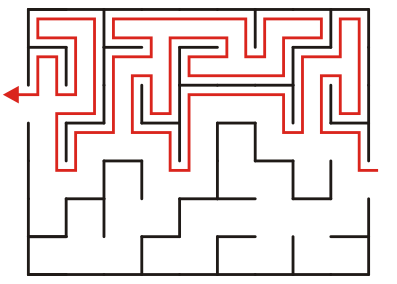 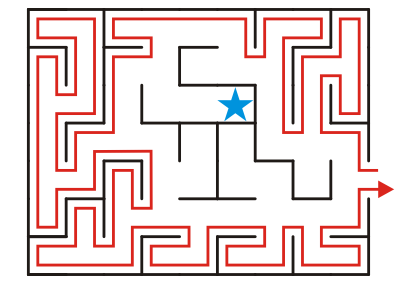 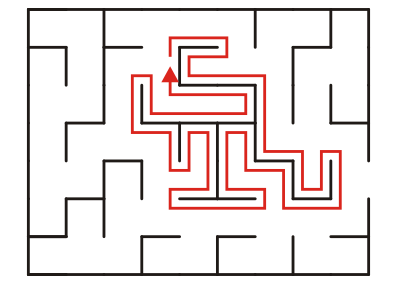 Searching a maze
Consider the following algorithm:
If the goal is reached, we are done
If there is only one move into a previously unoccupied cell, move to it and flag it as occupied
If there is more than one move into a previously unoccupied cell, push that position onto a stack, and take the right-most available path 
If there are no more moves, check the stack:
If the stack is empty,        there is no path to the goal
If the stack is not empty, pop to top positionand continue the algorithm from that point
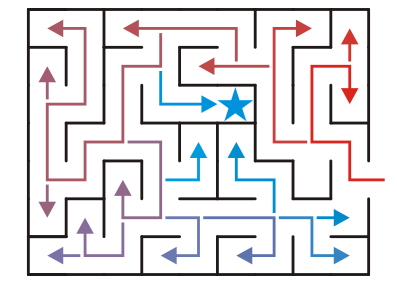 Searching a maze
In each example, the solution is always found
In the normal maze, less work is required due to backjumping
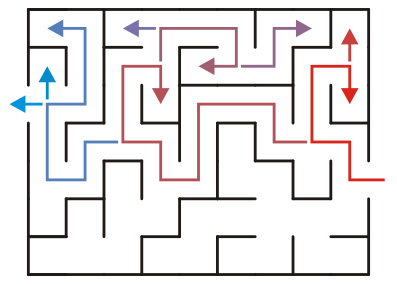 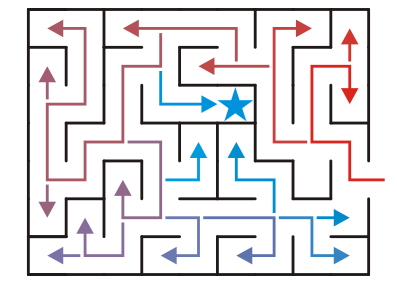 References
Wikipedia, http://en.wikipedia.org/wiki/Backtracking	
[1]	Cormen, Leiserson, and Rivest, Introduction to Algorithms, McGraw Hill, 1990, §11.1, p.200.
[2]	Weiss, Data Structures and Algorithm Analysis in C++, 3rd Ed., Addison Wesley, §9.2, p.342-5.

	These slides are provided for the ECE 250 Algorithms and Data Structures course.  The material in it reflects Douglas W. Harder’s best judgment in light of the information available to him at the time of preparation.  Any reliance on these course slides by any party for any other purpose are the responsibility of such parties.  Douglas W. Harder accepts no responsibility for damages, if any, suffered by any party as a result of decisions made or actions based on these course slides for any other purpose than that for which it was intended.